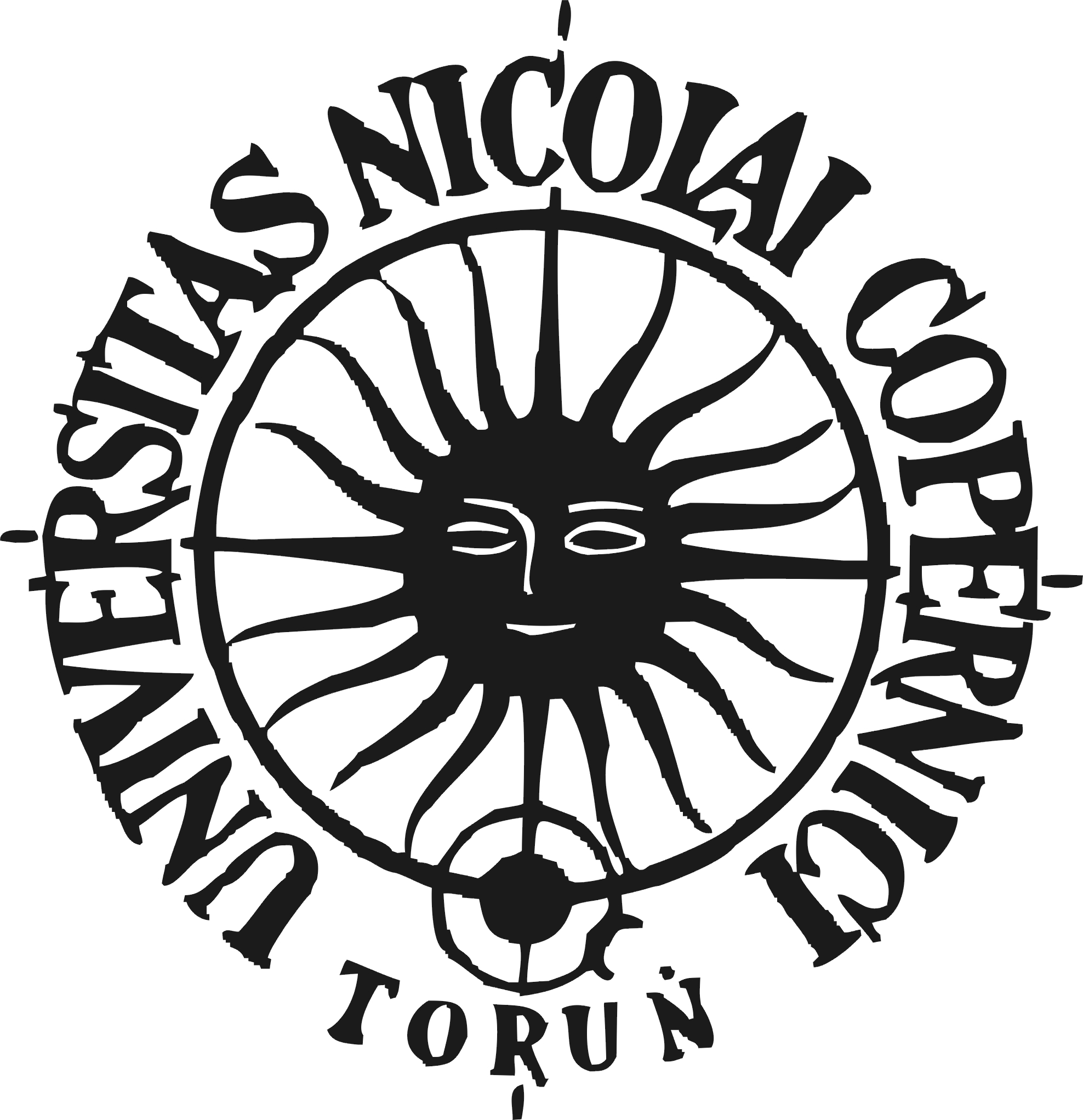 Jacek Matulewski
Instytut Fizyki, UMK

WWW: http://www.fizyka.umk.pl/~jacek
E-mail: jacek@fizyka.umk.pl
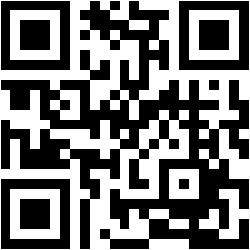 Inżynieria oprogramowaniaWzorzec architekt. MVC
WWW: http://www.fizyka.umk.pl/~jacek/dydaktyka/inzynieria/index.html
semestr letni 2016
Główna lektura 1
Głównym materiałem źródłowym jest książka tzw. gangu czworga pt. „Wzorce projektowe”.
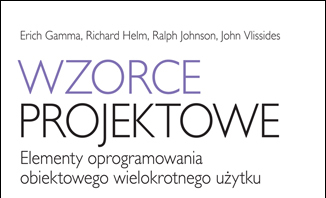 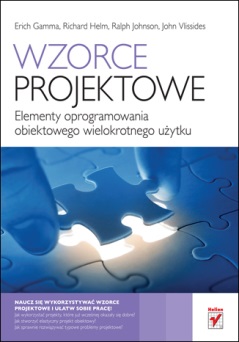 Główna lektura 1
Głównym materiałem źródłowym jest książka tzw. gangu czworga pt. „Wzorce projektowe”.
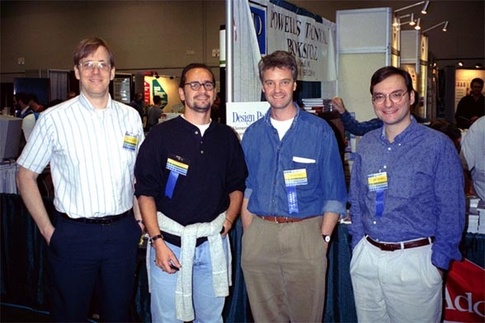 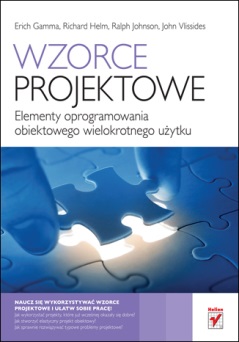 Główna lektura 2
Dodatkowo wykorzystamy adaptacje do C# wzorców G4 opisane w książce S. J. Metskera
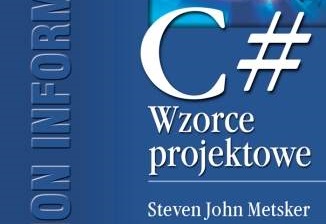 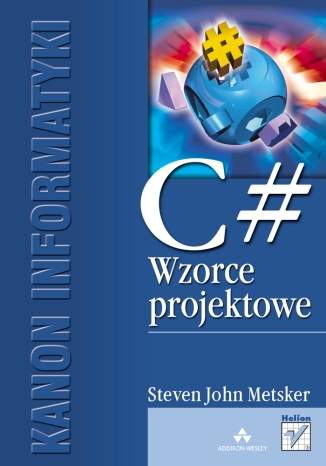 Inspiracja
Christopher Alexander – architekt, teoretykarchitektura zorientowana na człowieka
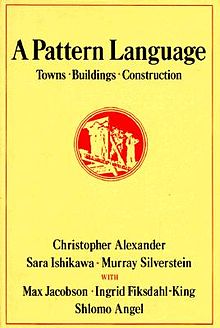 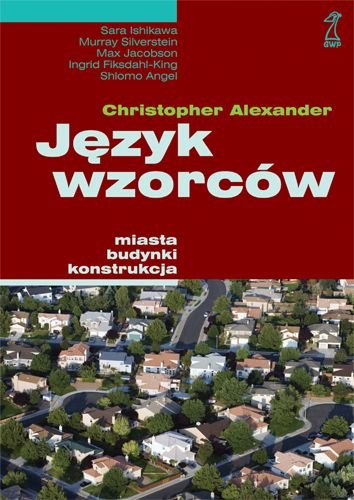 np. kształtowanie przestrzeni
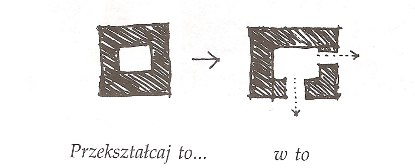 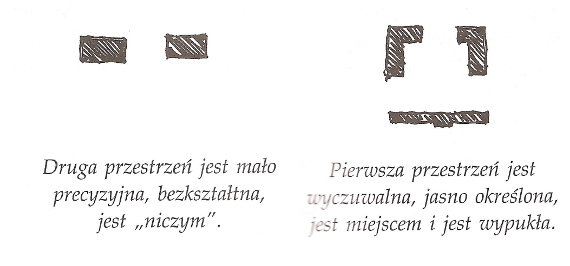 Inspiracja
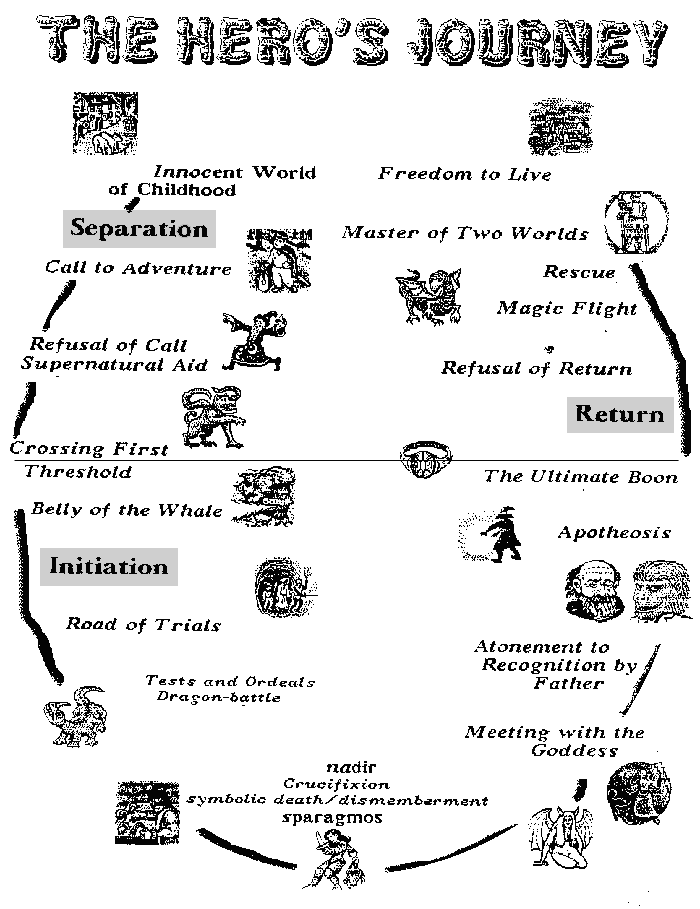 Władimir Propp, Joseph Cambell –konstrukcja opowieści(mit/bajka/powieść/film)
„Wyprawa Bohatera” – zbiór stałych elementów (typy bohaterów) i budowy fabuły (etapy)
Christopher Vogler – „Podróż autora”, poradnik
Przykładowy projekt: „Labirynt”
Aplikacja konsolowa zaprojektowana zgodnie ze wzorcem architektonicznym MVC, czyli Model-View-Controler
Model – dane i logika labiryntu
Widok – moduł rysujący labirynt w konsoli
Kontroler – przyjmuje wejście z klawiatury, modyfikuje model
Użytkownik
używa
jest oglądany
Kontroler
Widok
modyfikuje
aktualizuje
Model
Architektura MVC
Kontrola orazprzepływ informacjimiędzy modułamiaplikacji warchitekturzeMVC
Użytkownik
używa
jest oglądany
Kontroler
Widok
modyfikuje
aktualizuje
Model
Architektura MVC
Jest wiele wersji samego MVC (+ MVP)
My zaimplementujemy wersję z pasywnymi modelem i widokiem (passive) oraz nadzorującym kontrolerem (supervising)lepiej pasujący do konsoli(bez zdarzeń)
Kontrolera zredukujemy do funkcji main
Użytkownik
używa
jest oglądany
aktualizuje
Kontroler
Widok
modyfikuje
Model
Przykładowy projekt: „Labirynt”
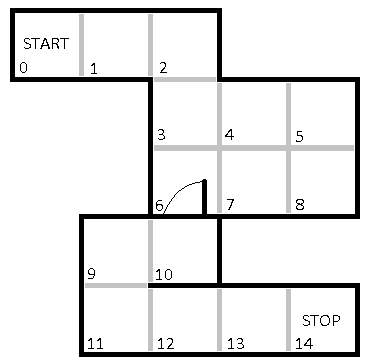 Model (klasa Labirynt)
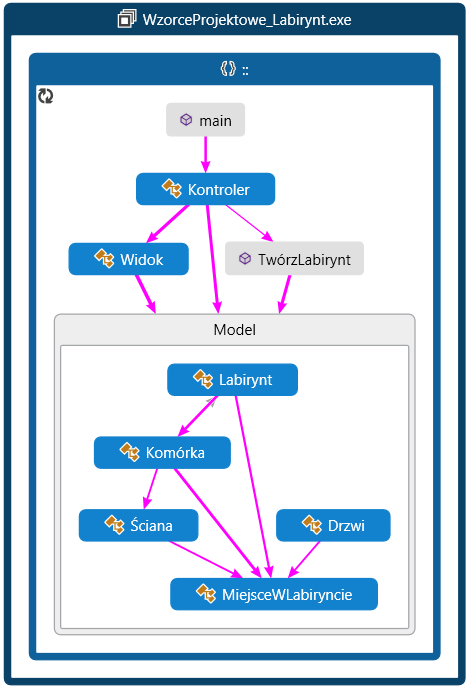 Pasywny model przechowujący stan aplikacji
VC++: Solution Explorer, View Class Diagram
Model (klasa Labirynt)
Klasy modelu (C++)

class MiejsceWLabiryncie
{
public:
    virtual RezultatPróbyWejścia SpróbujWejść() = 0;
    virtual int Wejdź(int indeksBieżącejKomórki) { return -1; }
    virtual bool Otwórz() { return false; }
};

class Komórka : public MiejsceWLabiryncie { ...

enum RezultatPróbyWejścia { Nieokreślony = 0, Powodzenie, 
                            NieMożnaWejść, Zamknięte };
enum Kierunek { Północ = 0, Południe = 1, Wschód = 2, Zachód = 3 };
enum StanGry { Niezakończona = 0, Śmierć, Wygrana };
Model (klasa Labirynt)
Klasy modelu (C++)

class Komórka : public MiejsceWLabiryncie
{
private:
    int indeks;
    MiejsceWLabiryncie* sąsiednieMiejsca[4];

public:
    Komórka(int indeks);	
    MiejsceWLabiryncie* PobierzMiejscePoStronie(Kierunek kierunek) const;
    void PowiążZMiejscem(Kierunek kierunek, MiejsceWLabiryncie* miejsce);

    virtual RezultatPróbyWejścia SpróbujWejść();
    virtual int Wejdź(int indeksBieżącejKomórki);
    int PobierzIndeks();

    bool OtwórzDrzwi(Kierunek kierunek);
    bool OtwórzDrzwi();
};
Model (klasa Labirynt)
Klasy modelu (C++)

class Labirynt
{
private:
    int liczbaKomórek;
    PKomórka* komórki;
    int indeksBieżącejKomórki, indeksCelu;
    StanGry stanGry = Niezakończona;

public:
    Labirynt(int liczbaKomórek, int indeksPoczątkowejKomórki, int indeksCelu);
    ~Labirynt();
    void DodajKomórkę(int indeks, Komórka* komórka);
    Komórka* PobierzBieżącąKomórkę();
    RezultatPróbyWejścia PrzejdźWKierunku(Kierunek kierunek);
    void Zakończ();
    StanGry PobierzStanGry();
};
Widok (klasa Widok)
Klasa widoku (zbiór funkcji bez własnego stanu)

#pragma once

#include "Model.h"

class Widok
{
private:
    Labirynt* model;

public:
    Widok(Labirynt* model);

    static void WyświetlInformacjęOKomórce(Komórka* komórka);
    void WyświetlInformacjęOBieżącejKomórce() const;
    static void WyświetlInformacjęOPróbiePrzejściaWKierunku(Kierunek kierunek);
    void WyświetlInformacjęORezultaciePróbyPrzejścia(RezultatPróbyWejścia) const;
    void WyświetlInformacjęOPróbieOtwarciaDrzwi() const;
    void WyświetlInformacjęORezultaciePróbyOtwarciaDrzwi(bool wynik) const;
    void WyświetlInformacjęOStanieGry() const;
};
Kontroler (funkcja main)
#pragma once

#include "Model.h"
#include "Widok.h"

class Kontroler
{
protected:
    Labirynt* model;
    Widok* widok;

    void SpróbujPrzejść(Kierunek kierunek);
    void SpróbujOtworzyćDrzwi();

public:
    Kontroler(void);
    ~Kontroler(void);

    void Uruchom();
};
Funkcja main
Funkcja main widzi tylko kontroler. Kontroler tworzy instancje modelu i widoku:

#include "Kontroler.h"

int main(int argc, char* argv[])
{
    Kontroler kontroler;
    kontroler.Uruchom();
    return 0;
}
Przykładowy projekt: „Labirynt”
Piszemy kod C#…
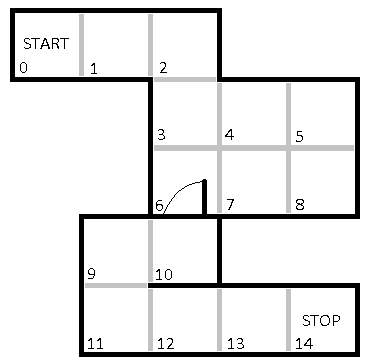 Przykładowy projekt: „Labirynt”
Zadania domowe / dwa konkursy (1-3, 4):
Do widoku dodać funkcję rysującą bieżącąkomórkę (ściany np. za pomocą znaków *)
Przygotować alternatywny widok pokazujący całą mapę z bieżącą komórką oznaczoną #
Przygotować zestaw testów jednostkowych dla modelu i widoku (100% pokrycia)
Przygotować alternatywny widok korzystający z OpenGL (konkurs)